Chapter 3

Supply and Demand
Table 3.1: A Supply Schedule for Coffee
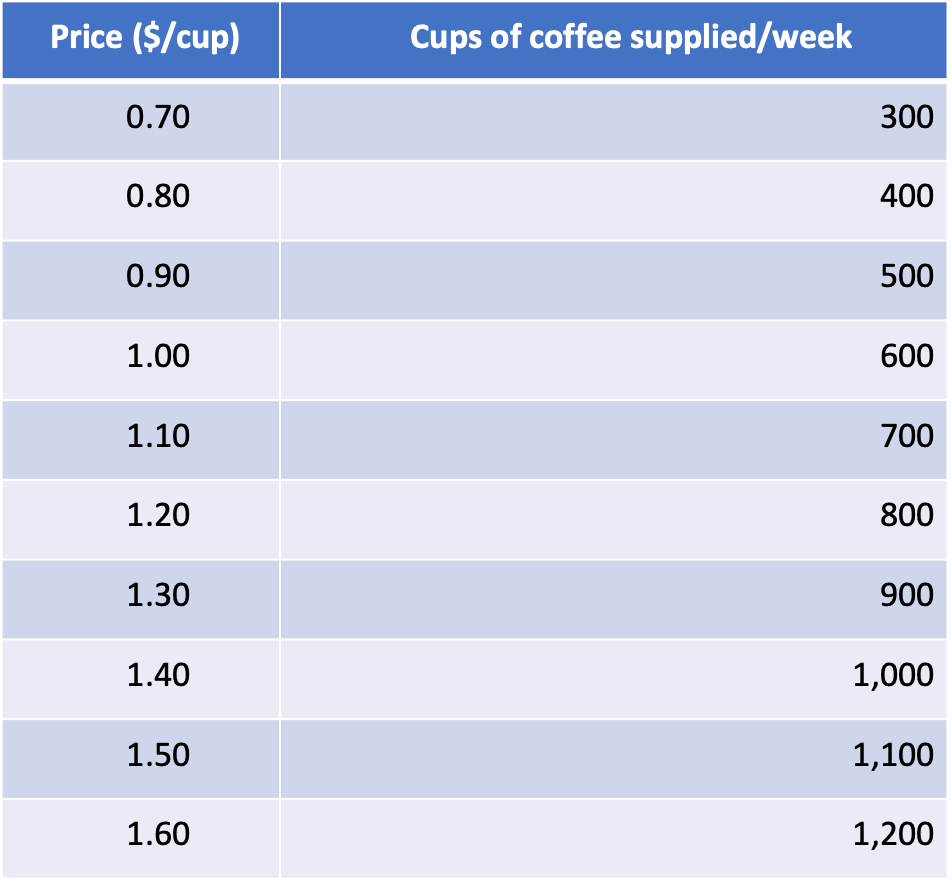 Figure 3.1: The Supply Curve for Cups of Coffee
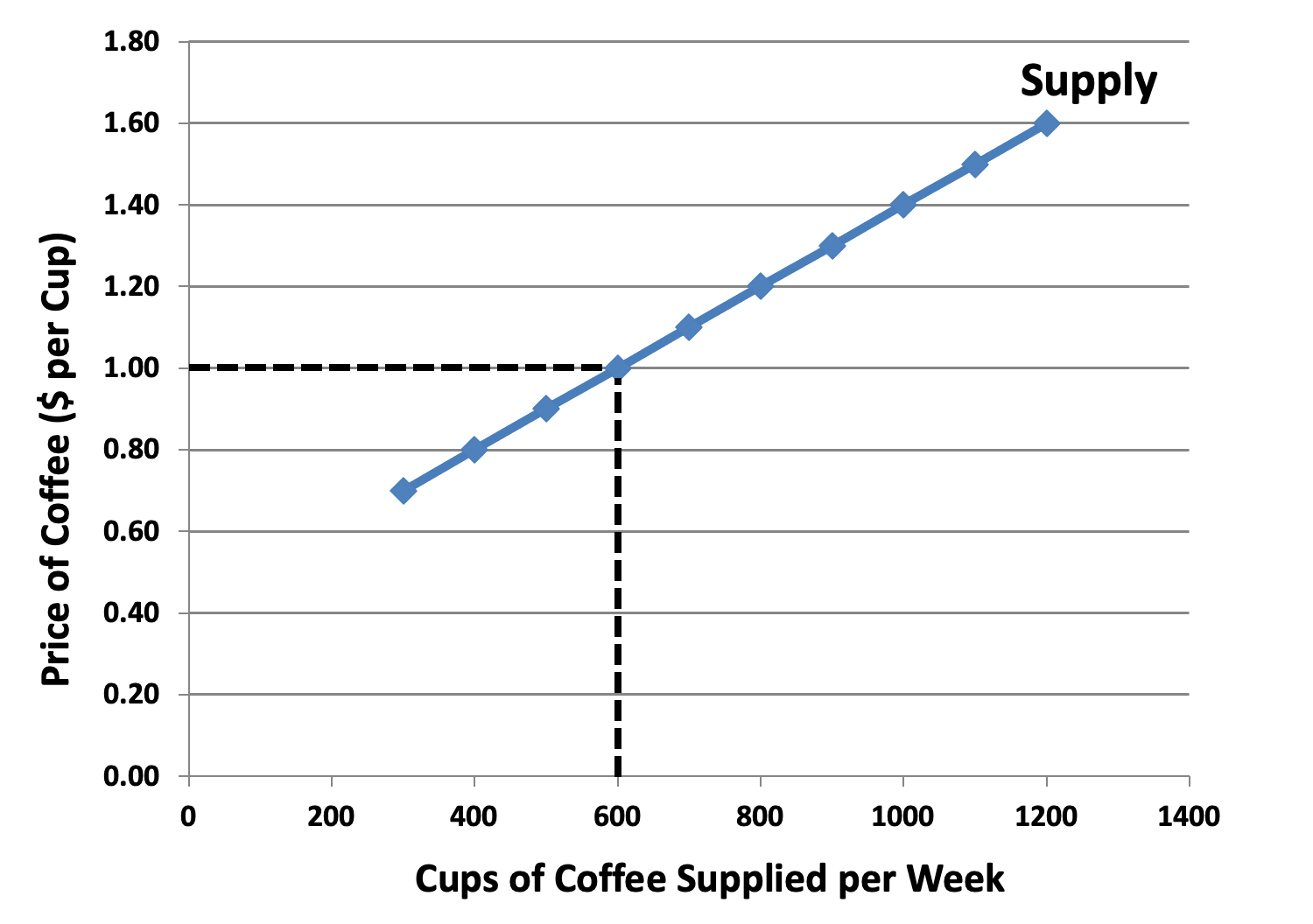 Figure 3.2: An Increase in Supply
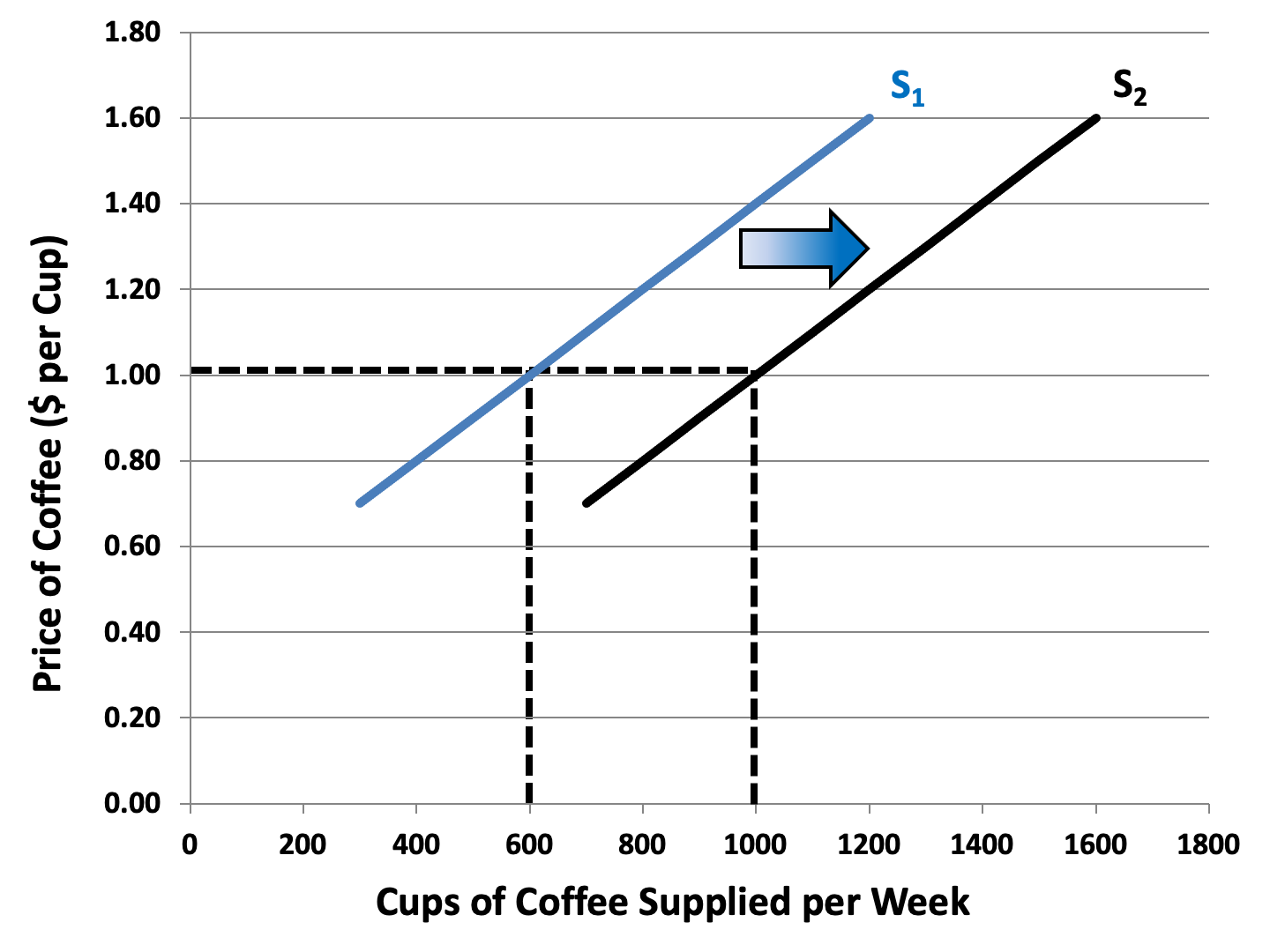 Figure 3.3: A Decrease in Supply
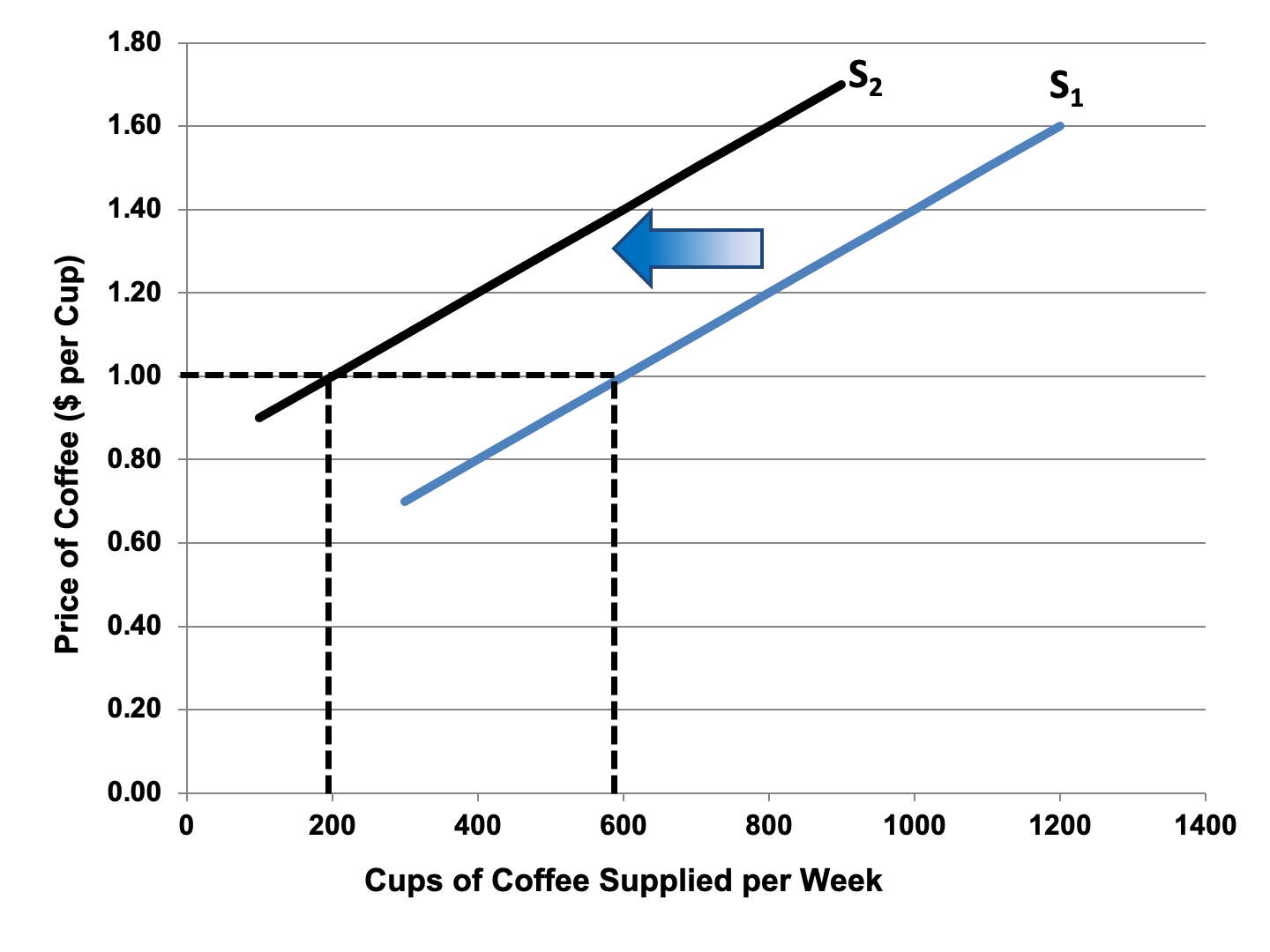 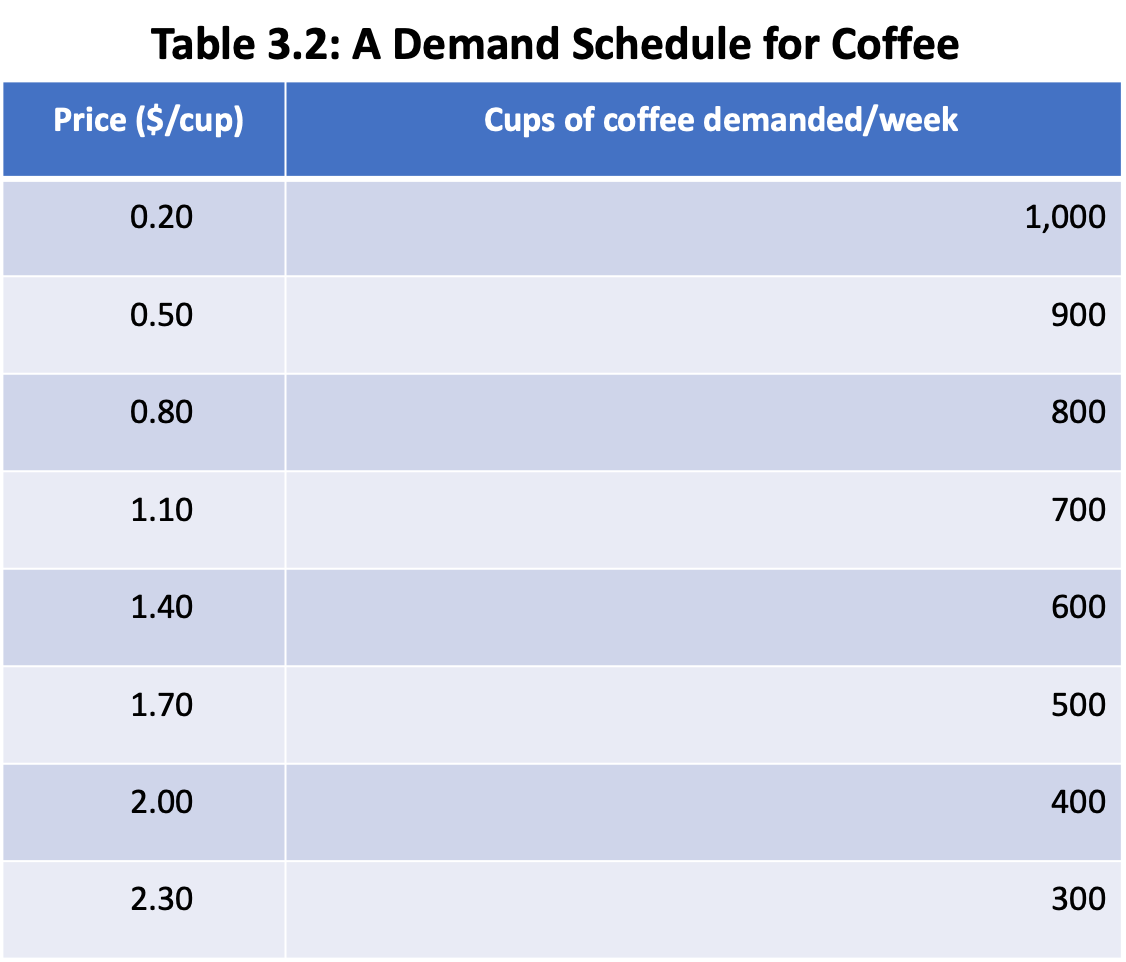 Figure 3.4: The Demand Curve for Cups of Coffee
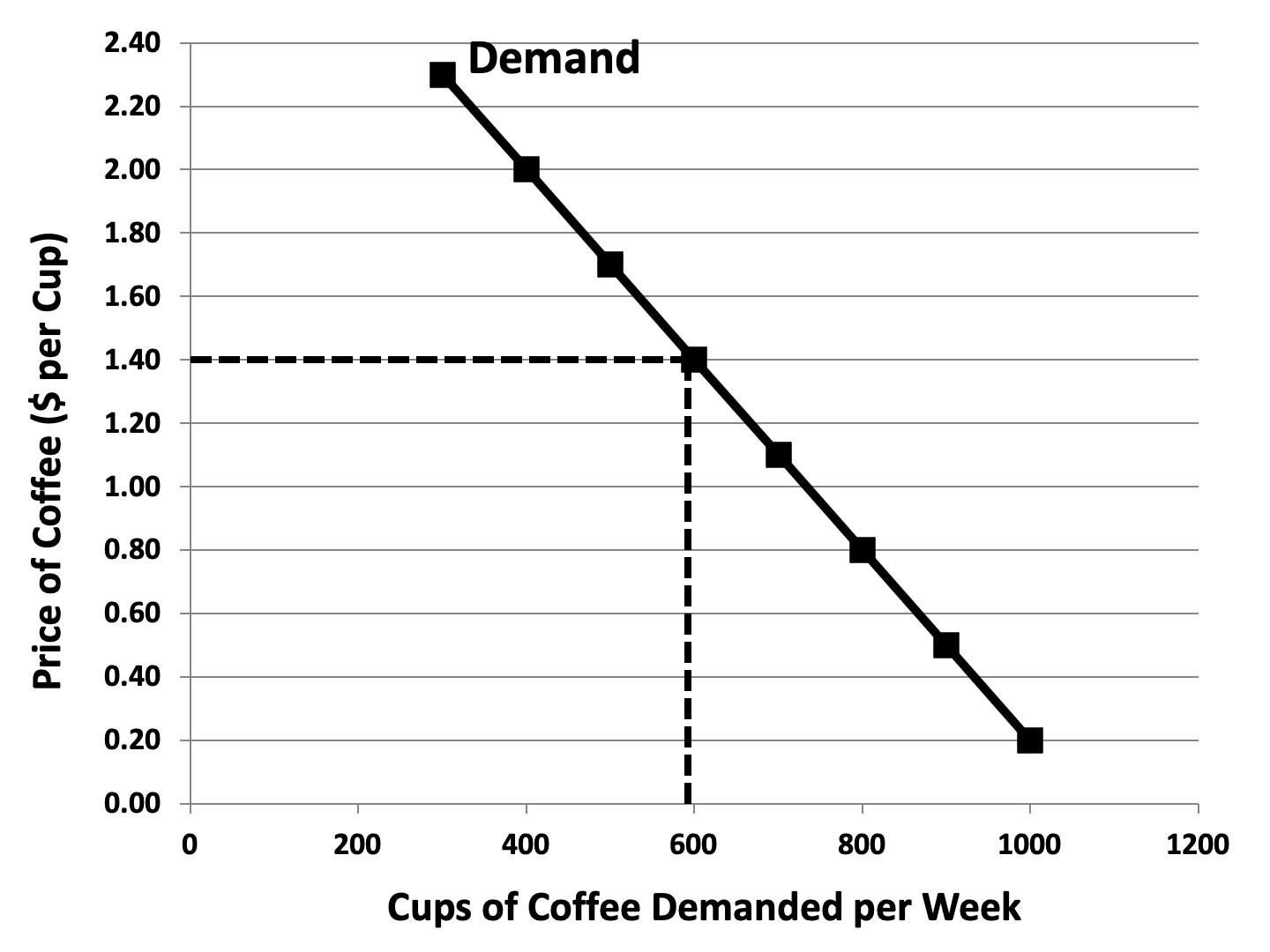 Figure 3.5: An Increase in Demand
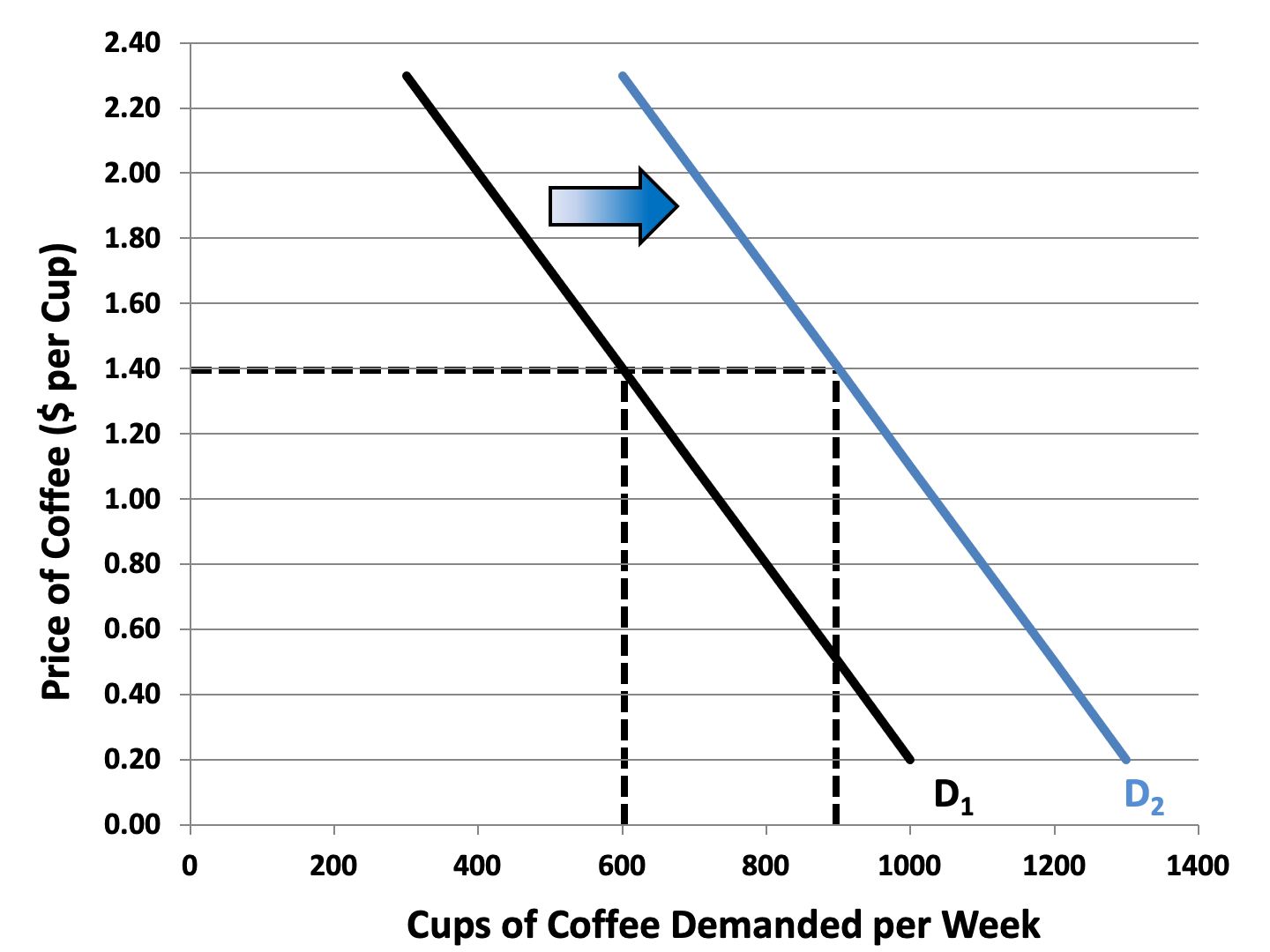 Figure 3.6: A Decrease in Demand
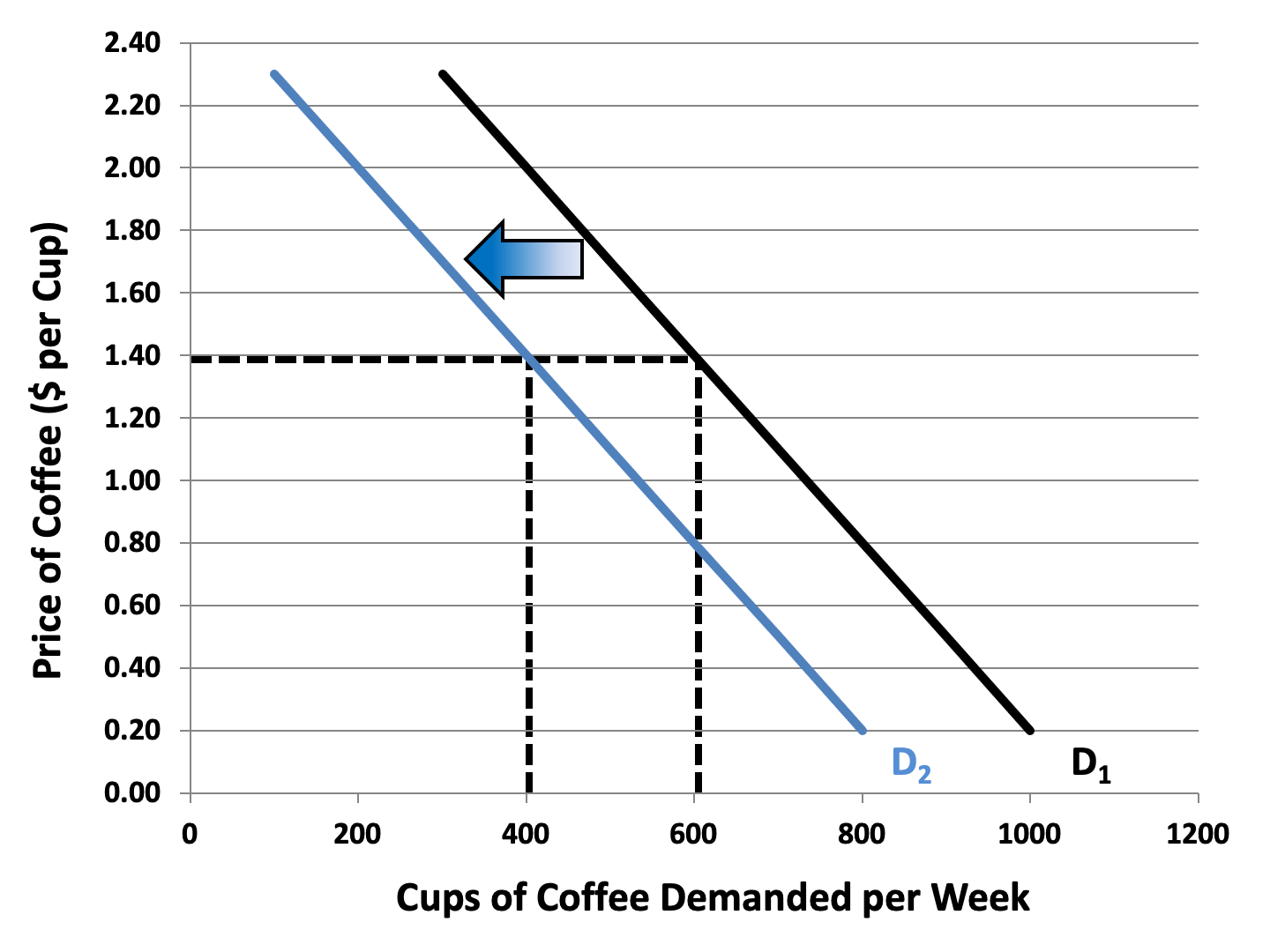 Figure 3.7: A Market Surplus
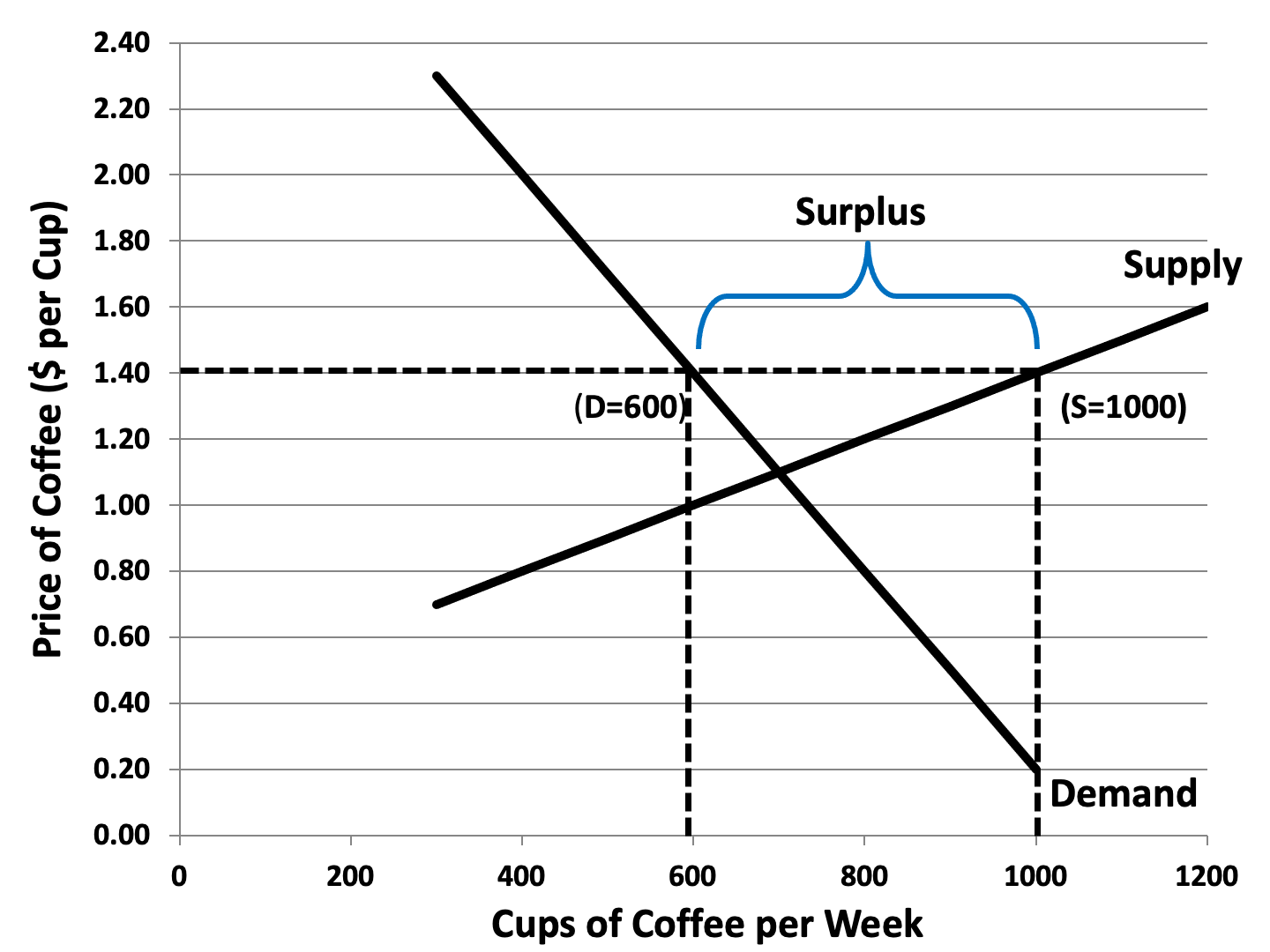 Figure 3.8: A Market Shortage
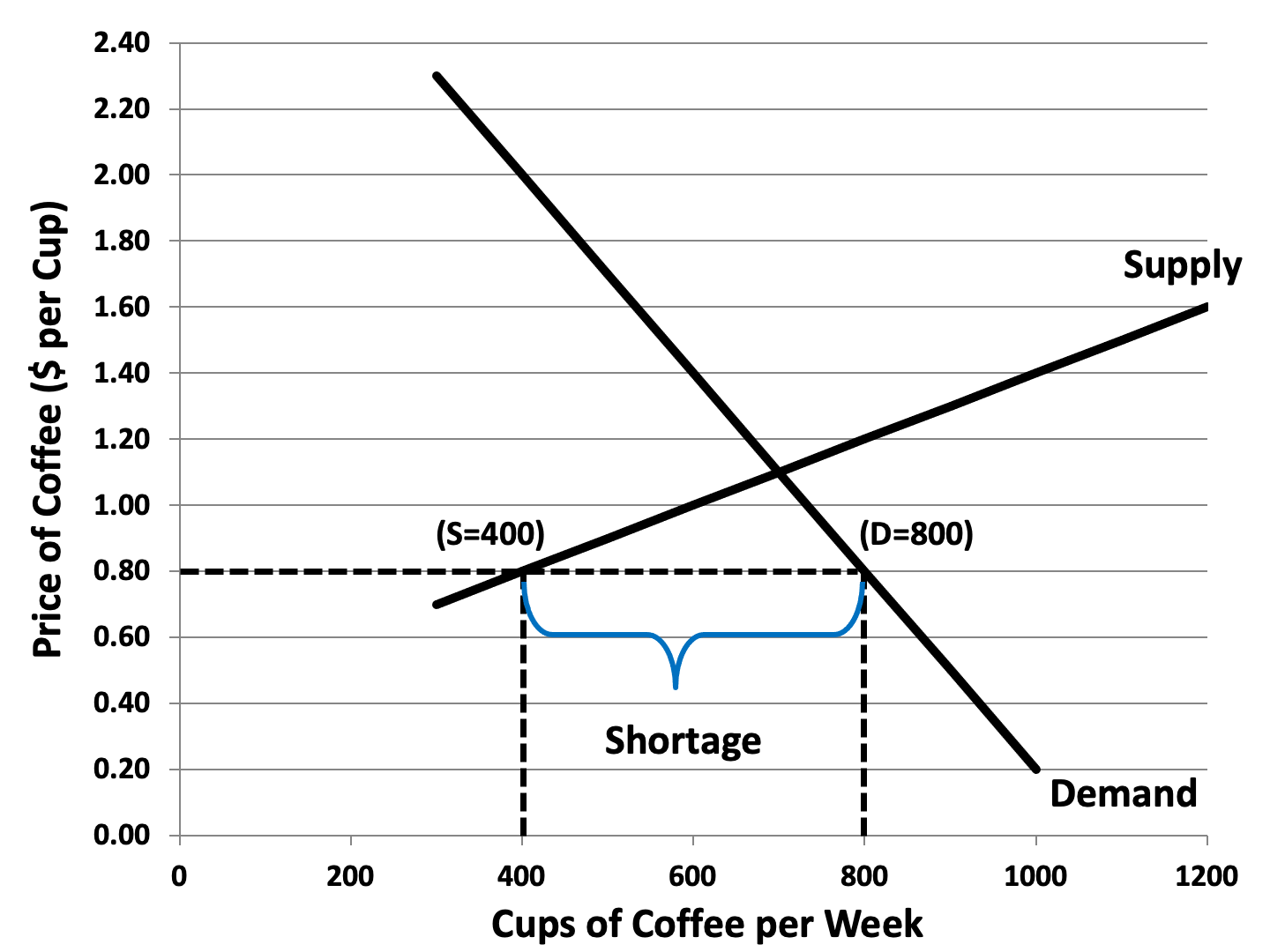 Figure 3.9: Market Equilibrium
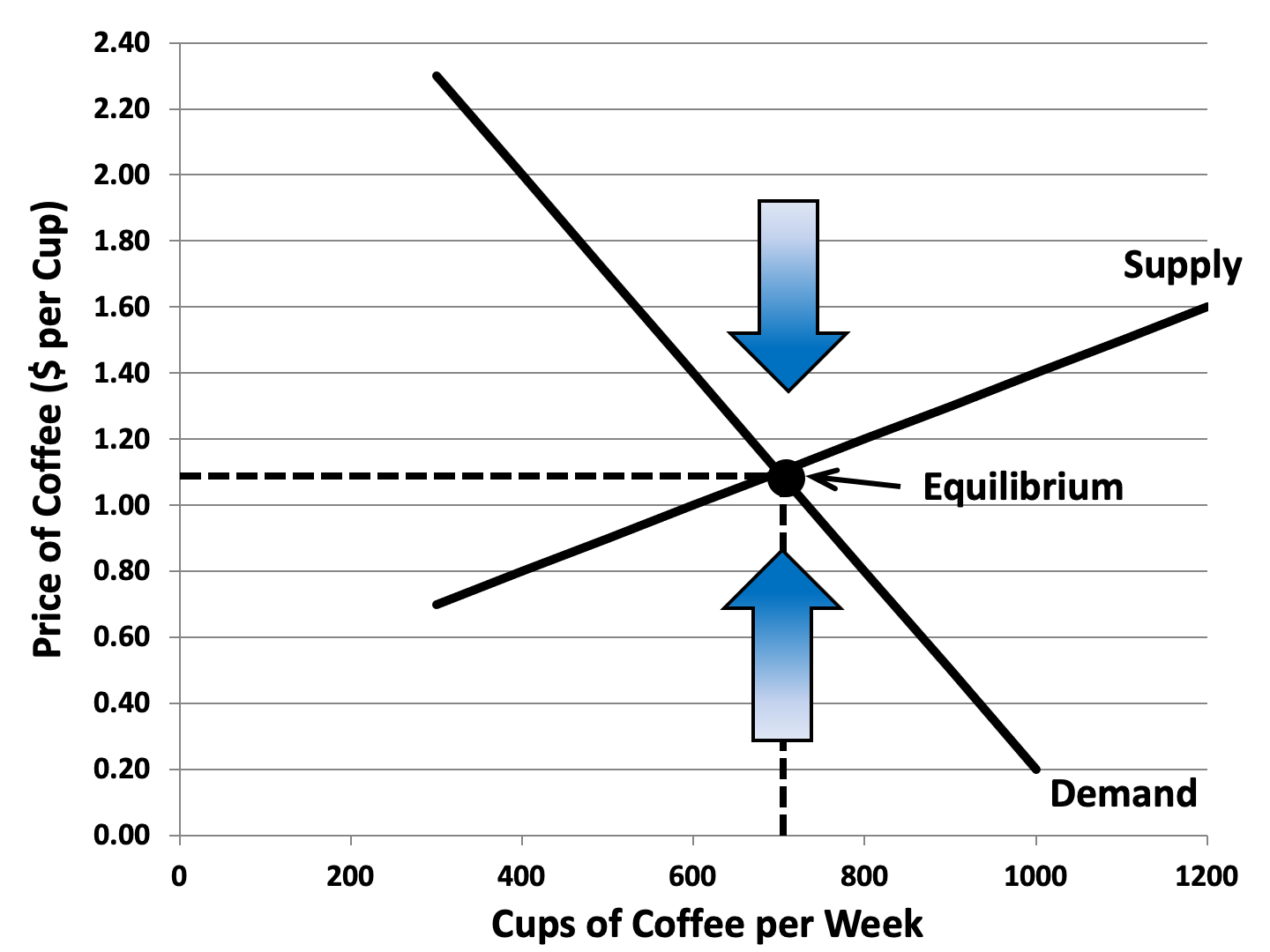 Figure 3.10: Market Adjustment to an Increase in Supply
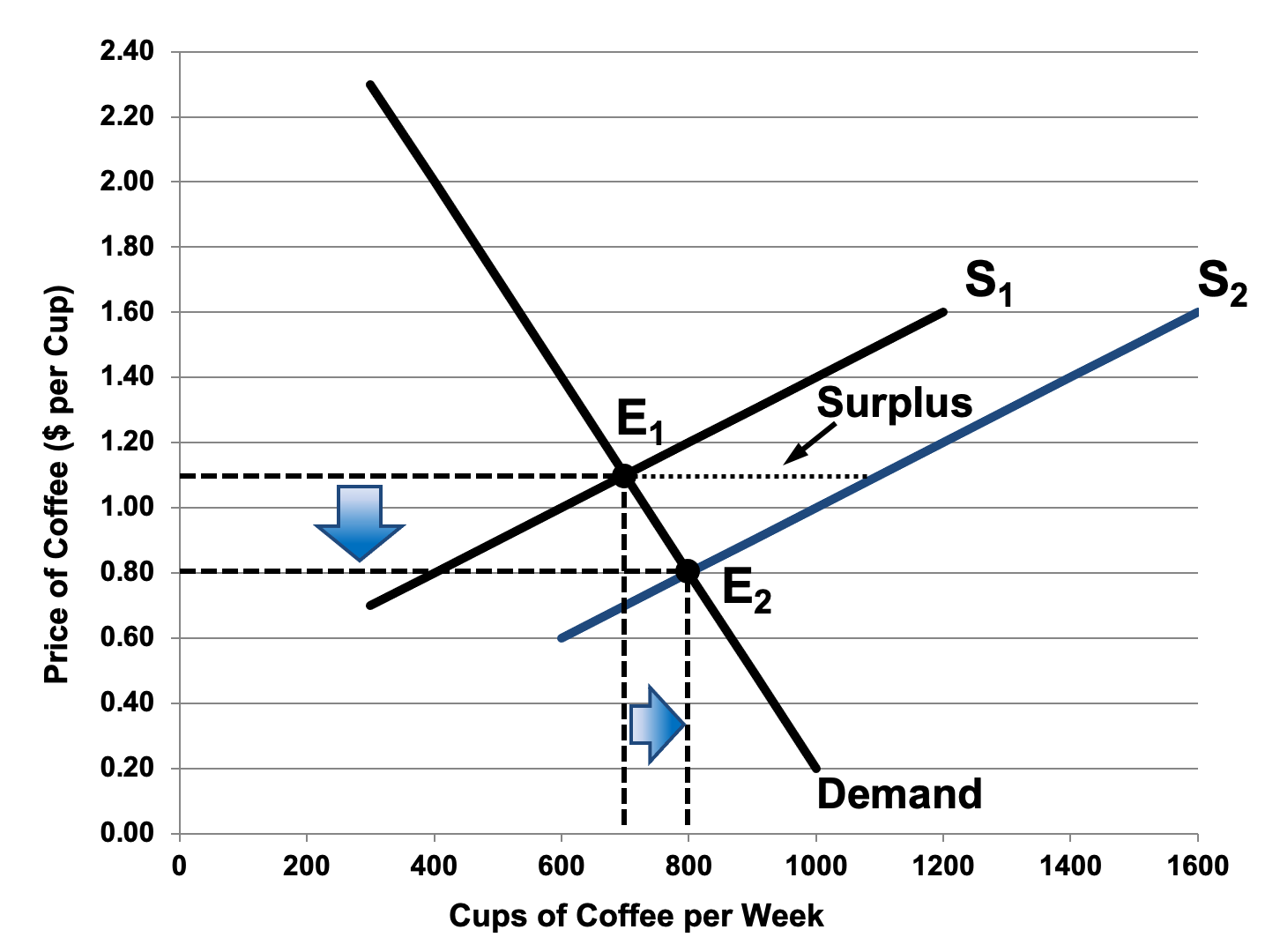 Figure 3.11: Market Adjustment to an Increase in Demand
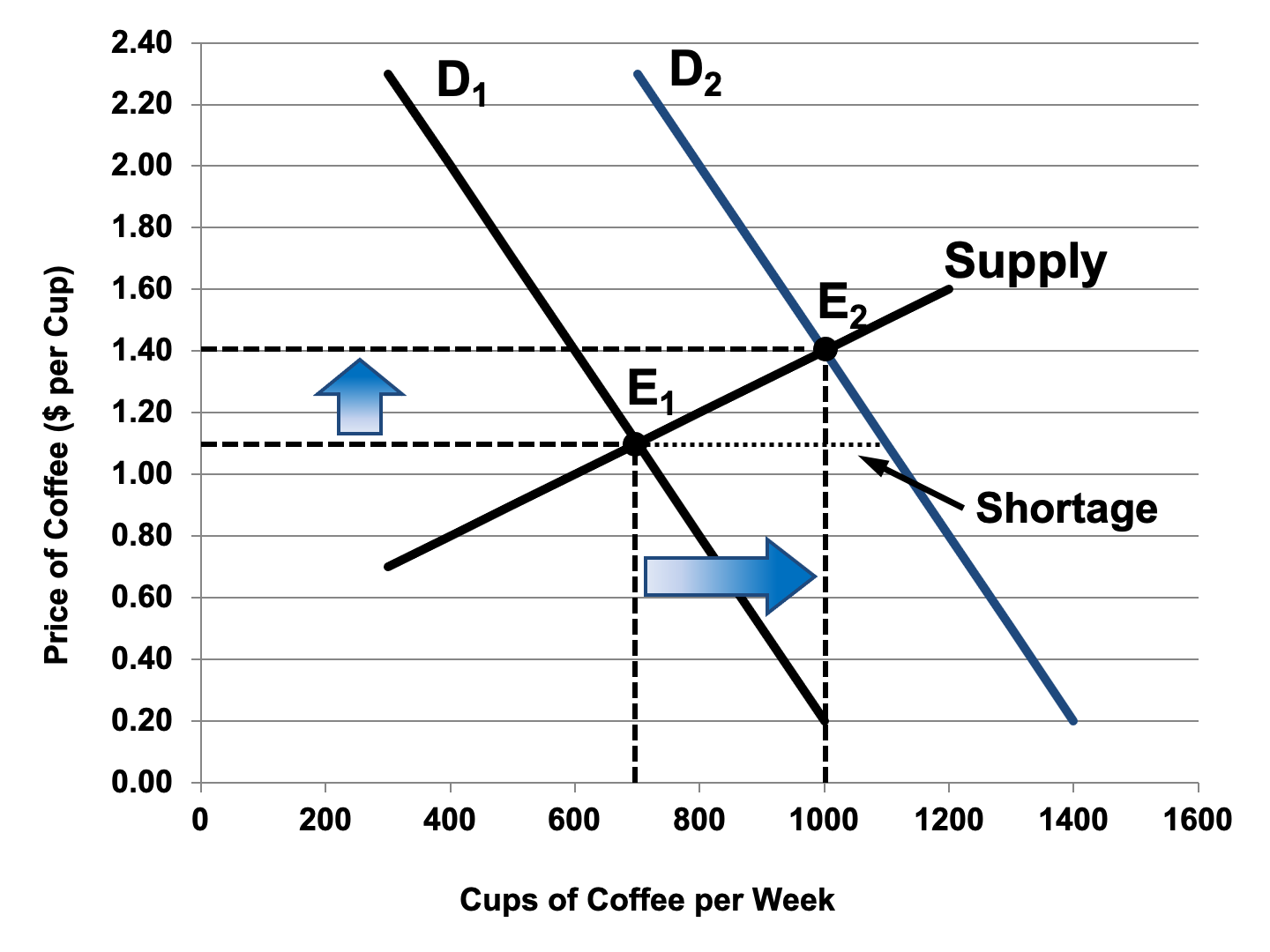 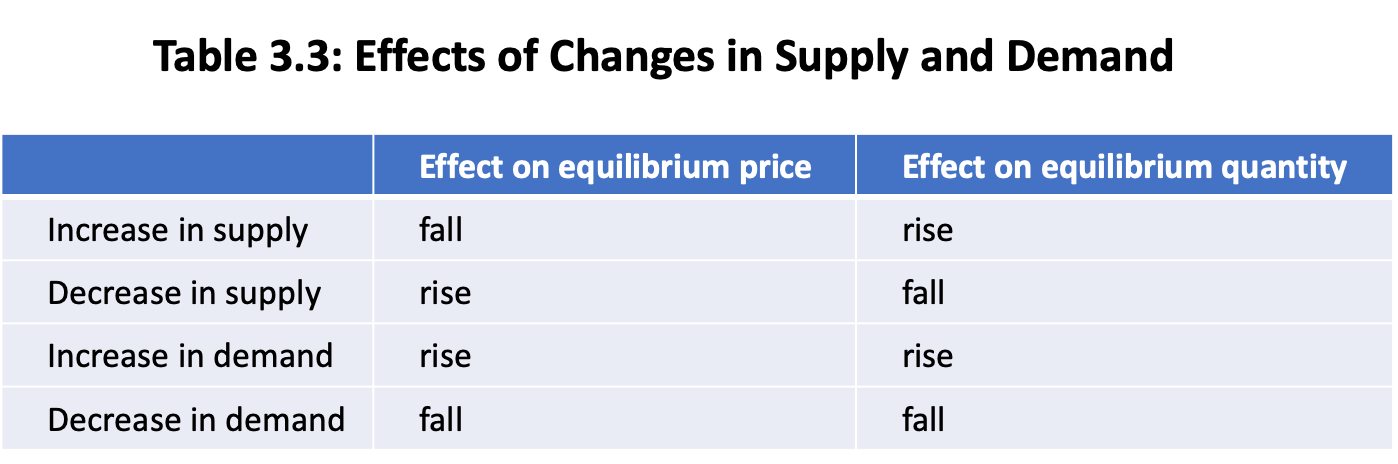 Figure 3.12a: Price Elasticity of Demand – Relatively Price Elastic Demand
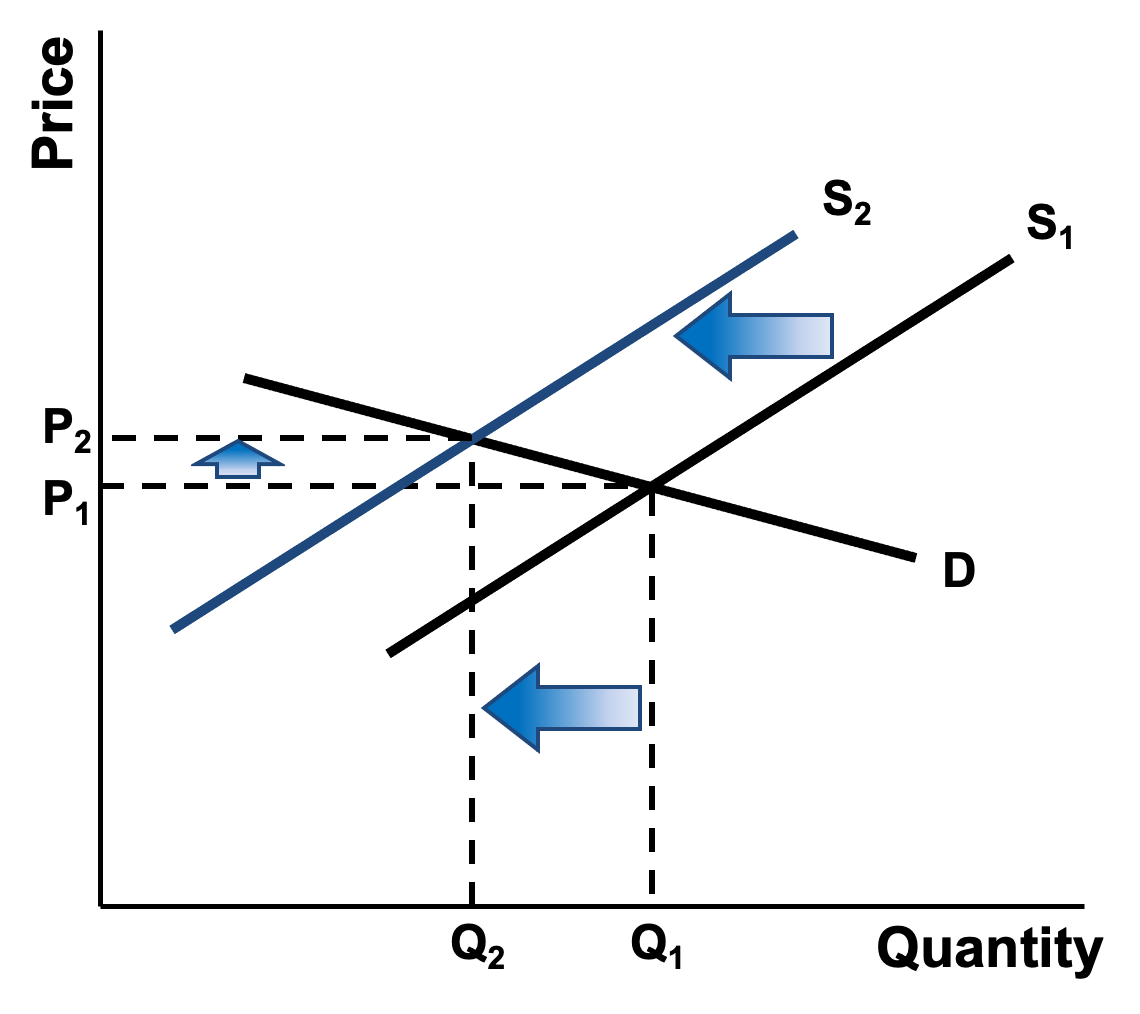 Figure 3.12b: Price Elasticity of Demand – Relatively Price Inelastic Demand
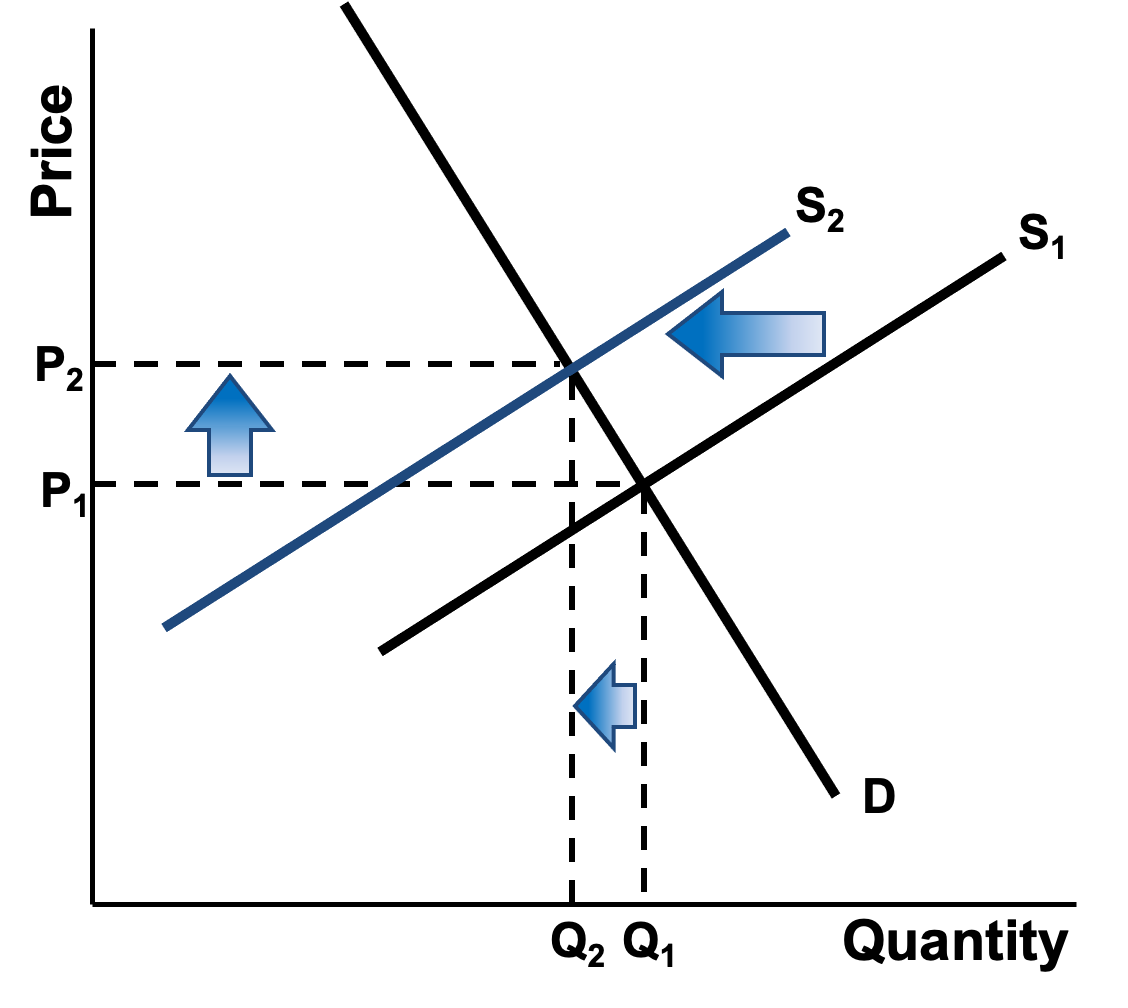 Figure 3.13 The Nasdaq Composite Index, 1995-2022
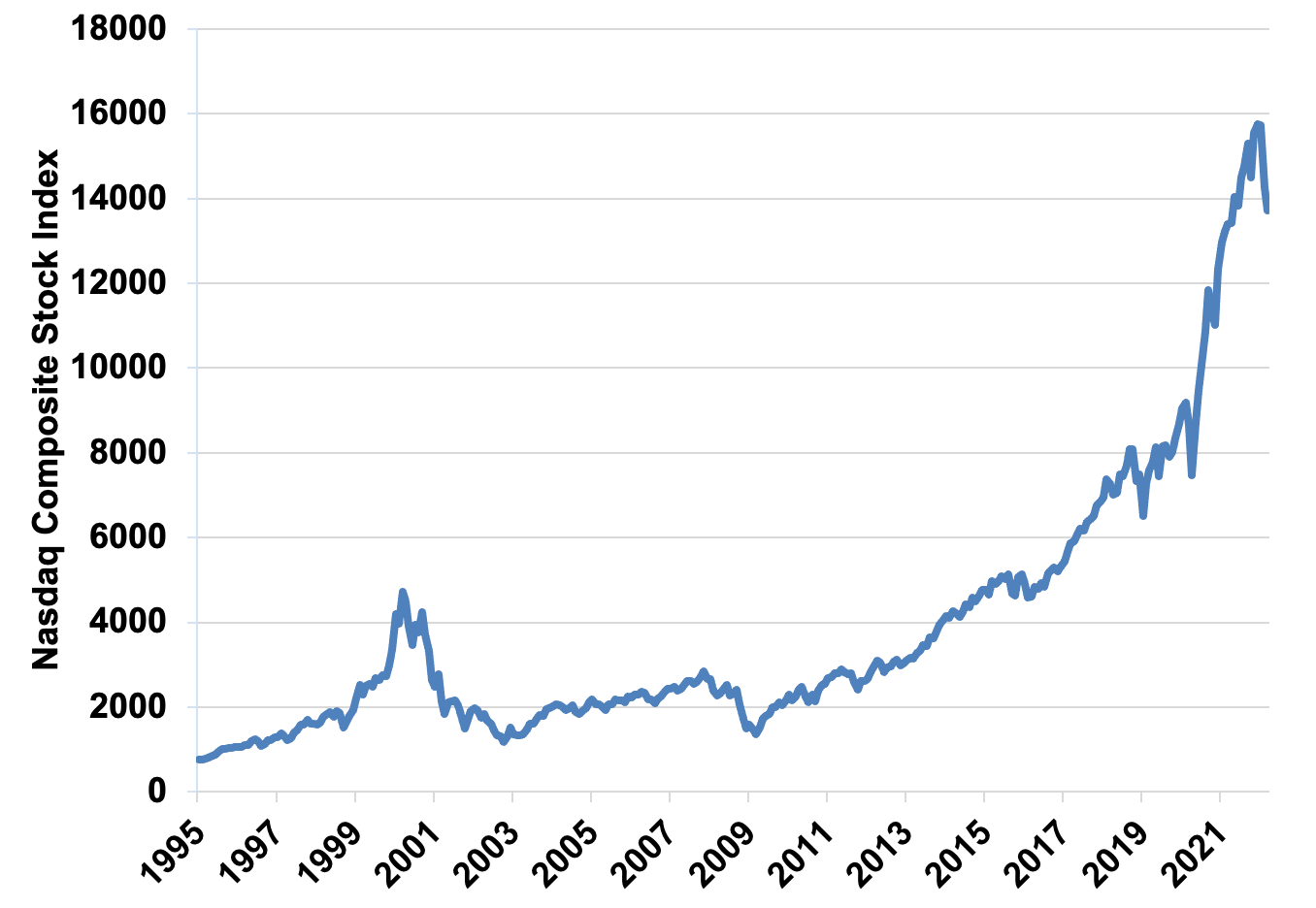 Source: Yahoo! Finance, Monthly data